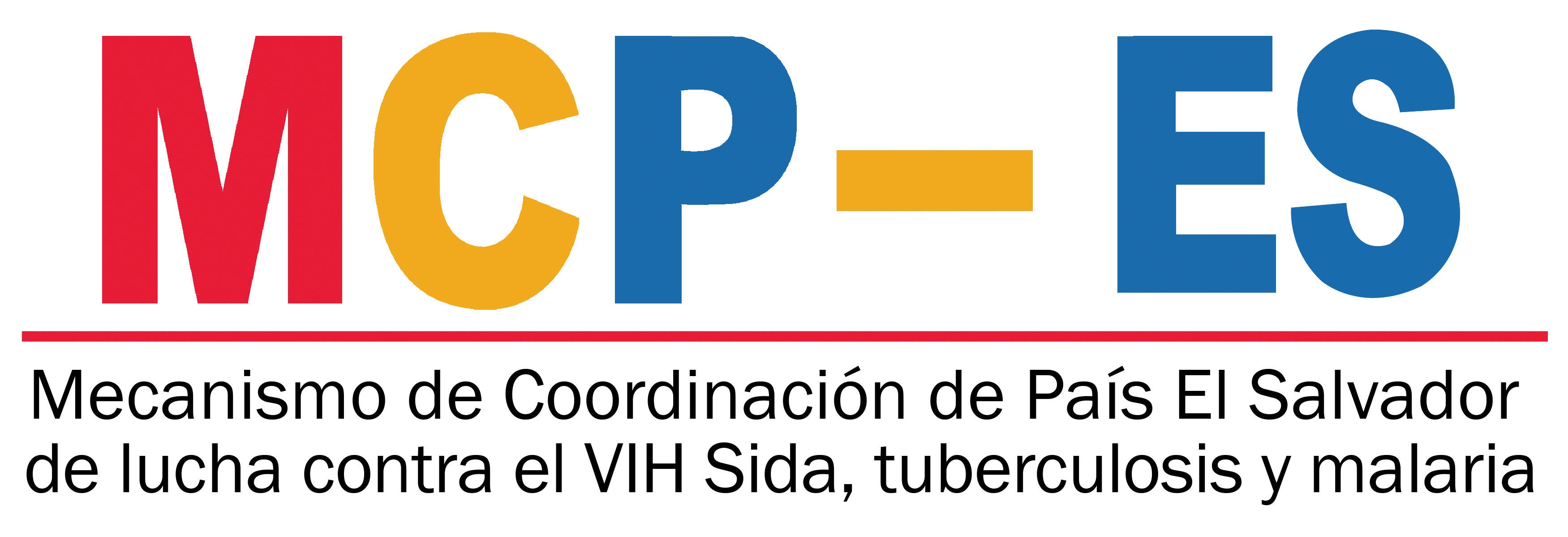 Elección de representantes ante el MCP-ES período 2019-2022  Sector Poblaciones ClaveHSH/ Mujeres Trans
Lcda. Marta Alicia de Magaña
Directora Ejecutiva MCP-ES
Marzo 2019
Junio 2019
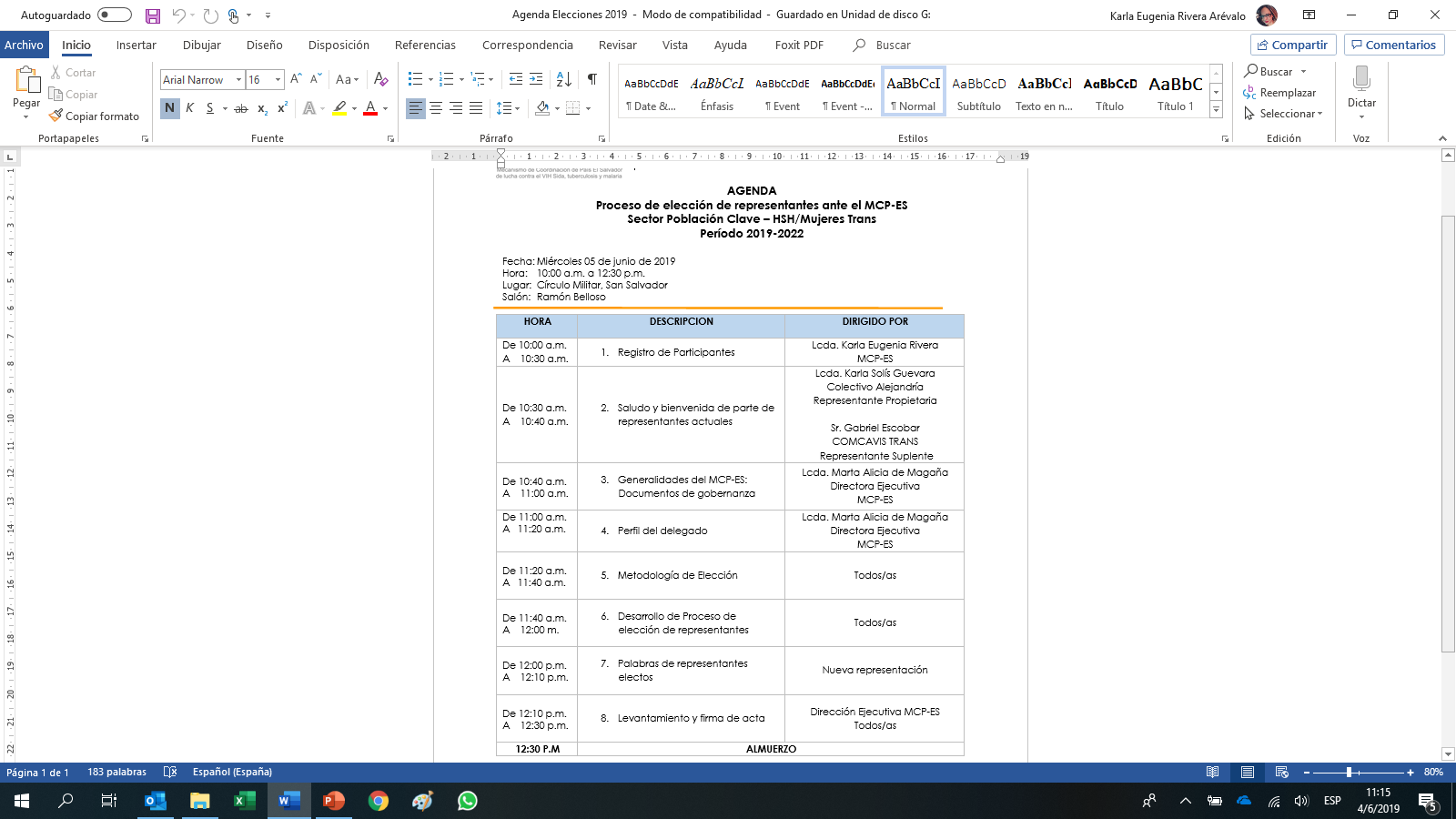 Agenda del evento
Sectores representados en el MCP-ES
Gobierno

Mujeres Trabajadoras Sexuales (MTS)

ONG´s Internacionales 

ONG´s Nacionales

Cooperación Internacional

Personas Afectadas por VIH, Tuberculosis y Malaria

Privado

Organizaciones Basadas en la Fe (OBF)

Académico

HSH/Mujeres Trans
Principales funciones del MCP-ES
Que no hacemos como MCP-ES
Gobernanza del MCP-ES
Procedimientos de selección, Derechos, obligaciones y sanciones de los miembros
Es elegible para representar a su sector o subsector en el seno de la Asamblea del 
MCP- ES, toda organización o institución que forma parte de uno de los sectores definidos en el Artículo 1 del Reglamento Interno o cualquier otro subsector que cumpla con las directrices del Fondo Mundial y de acuerdo con los procedimientos establecidos los documentos de gobernanza
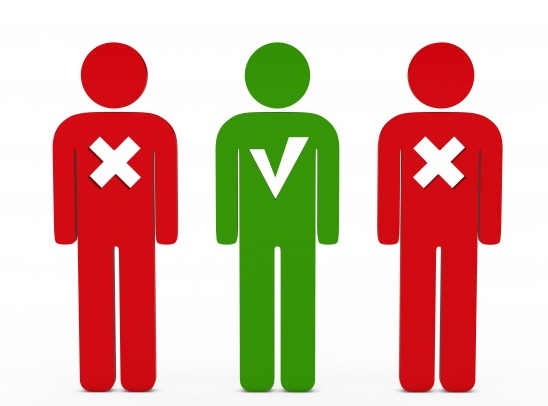 * Según Capítulo IV, Sección 1, Artículo 11 del Reglamento Interno
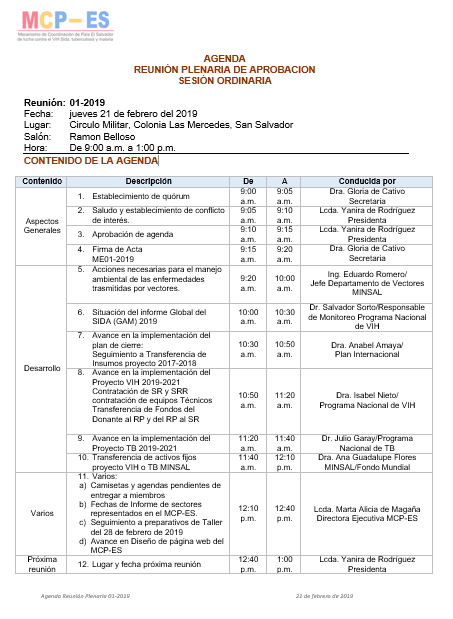 Modelo de agenda de Asambleas del MCP-ES
Procedimientos de selección, Derechos, obligaciones y sanciones de los miembros
Las organizaciones o instituciones representando a su sector deberán cumplir los siguientes requisitos:
* Según Capítulo IV, Sección 1, Artículo 11 del Reglamento Interno
Representatividad en el MCP-ES
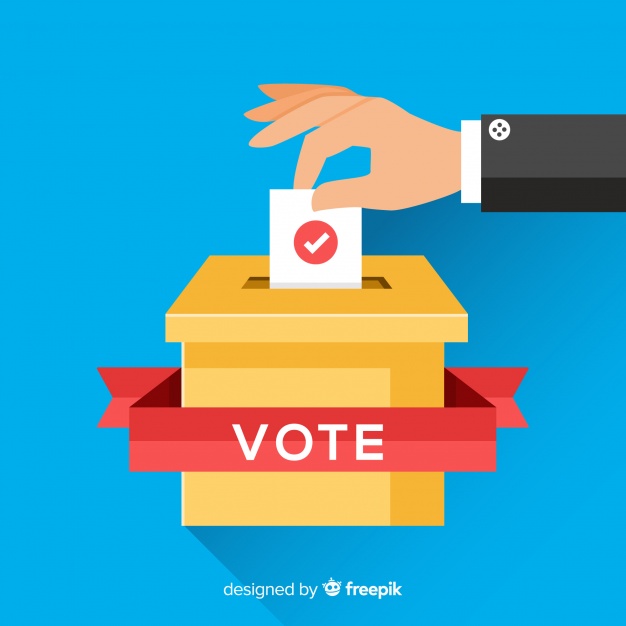 Que cada sector/subsector garantizará la selección y la participación de sus representantes en el MCP-ES.
La representación de cada sector recaerá en las organizaciones e instituciones representantes como titulares y suplentes.
 
Estas serán miembro por un periodo de 3 años, comprendidos entre el periodo de 1 de julio y 30 de junio.
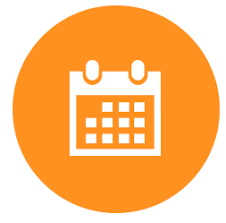 * Según el Artículo 12 de los Estatutos
Representatividad en el MCP-ES
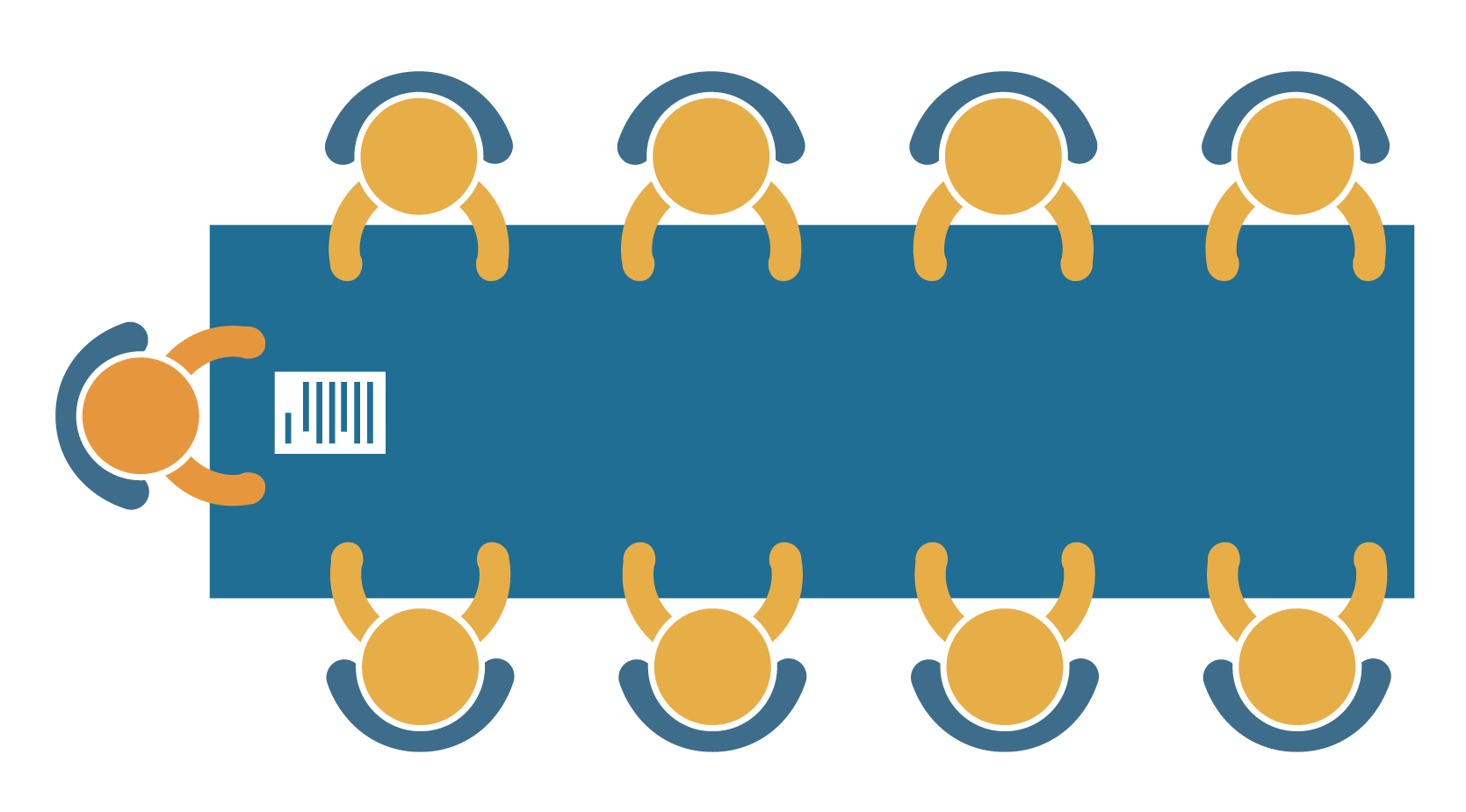 Que las personas representantes, tanto propietarios como suplentes, serán los responsables directos de la coordinación y facilitación de las reuniones con su sector correspondiente, así como de la documentación del proceso y el seguimiento de sus alcances y resultados.
* Según el Artículo 12 de los Estatutos
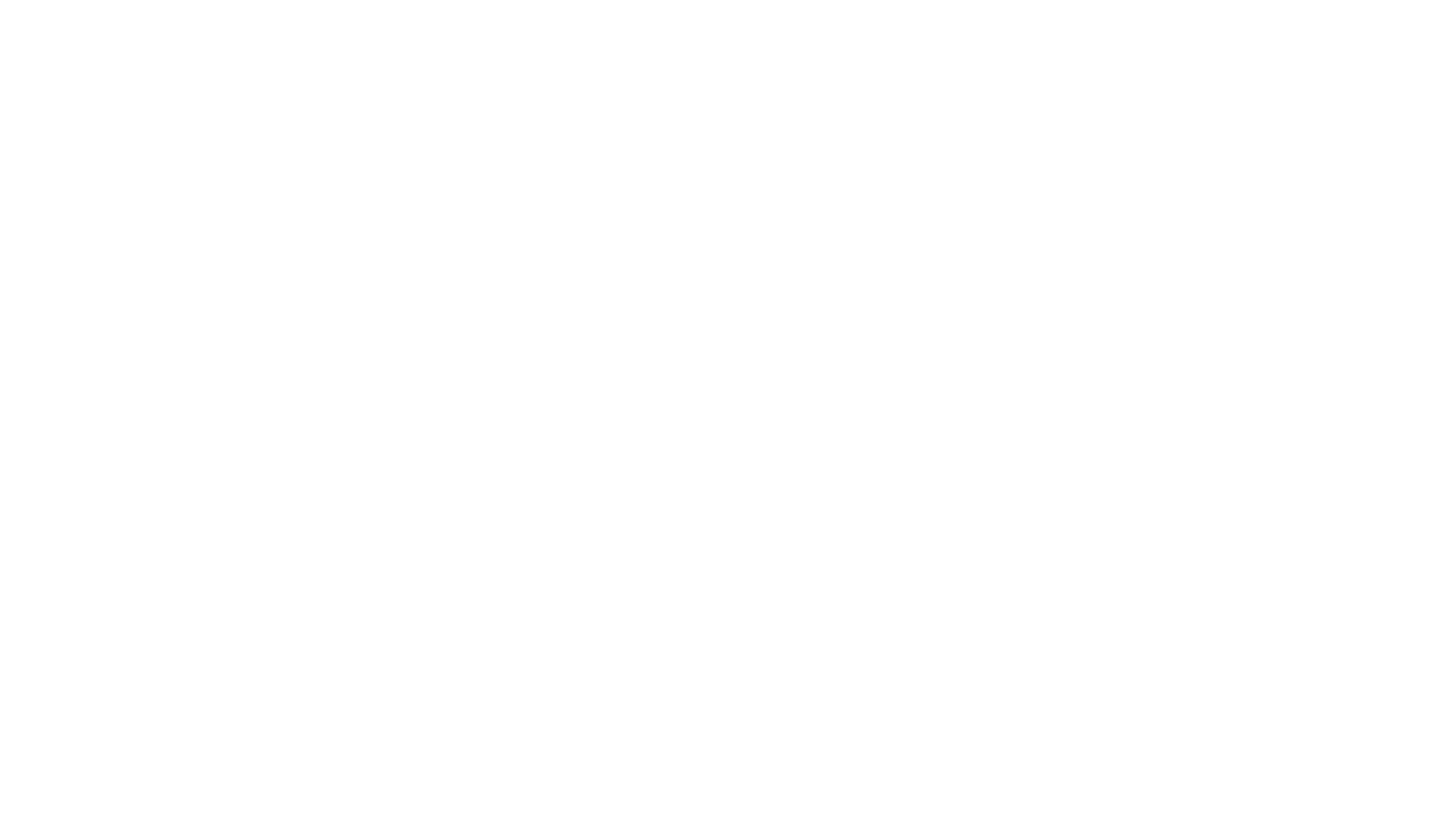 Representatividad en el MCP-ES
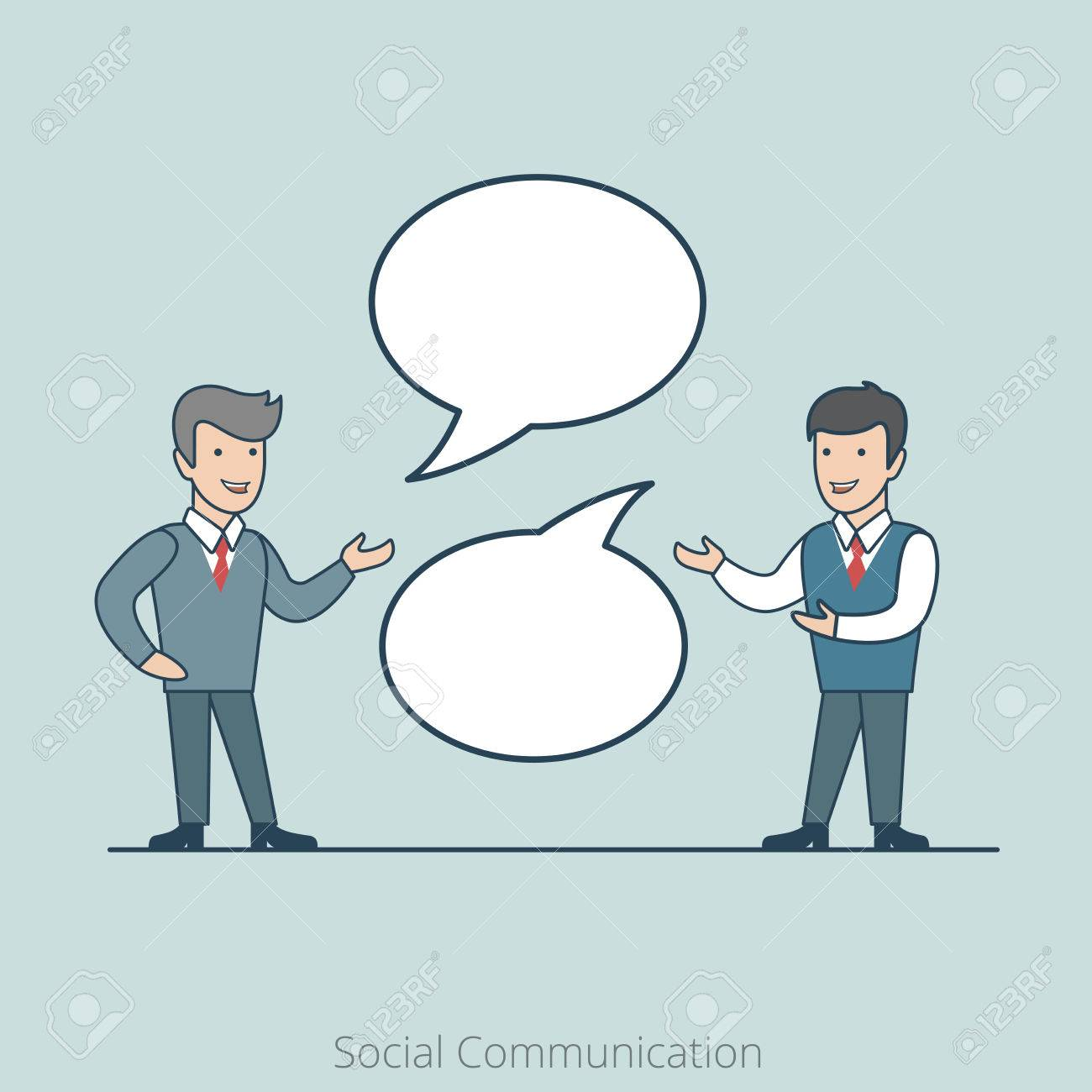 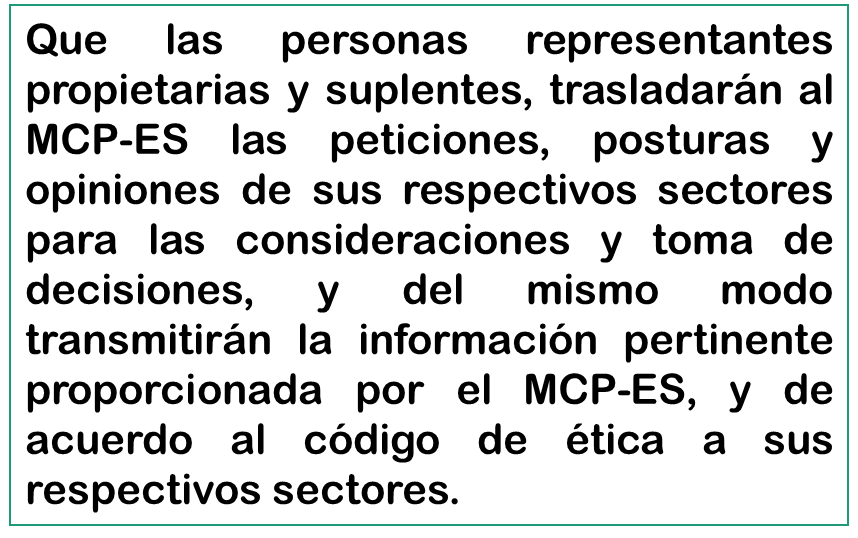 * Según el Artículo 12 de los Estatutos
De las organizaciones/instituciones y personas representantes en el MCP-ES
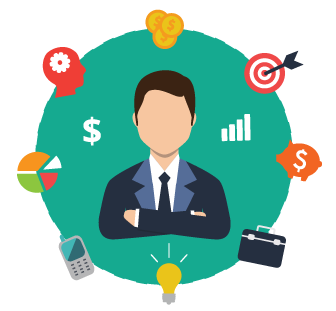 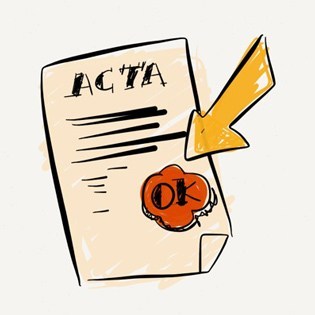 Las organizaciones/instituciones propietarias y suplentes representantes de los sectores miembros, debidamente acreditadas, son las delegadas del MCP-ES y participarán al más alto nivel en la toma de decisiones.
La elección de sus representantes se hará constar en el acta de la reunión  organizada a tal efecto. 
Este documento se acompañará de la lista de participantes, los nombres de los/as candidatos/as, su conformidad con los criterios de elegibilidad generales establecidos por el Reglamento Interno, así como los criterios adicionales, y los resultados de la elección.
* Según la sección 2, Artículo 4 y 5 del Reglamento Interno
Código de Ética del MCP-ES
Responsabilidades de los miembros
Los miembros de la Asamblea como representantes de sus instituciones, siendo esta la máxima instancia del MCP-ES, deben observar responsabilidad en el ejercicio de sus funciones, tanto en la asistencia a las reuniones como en las tareas que le sean encomendadas.
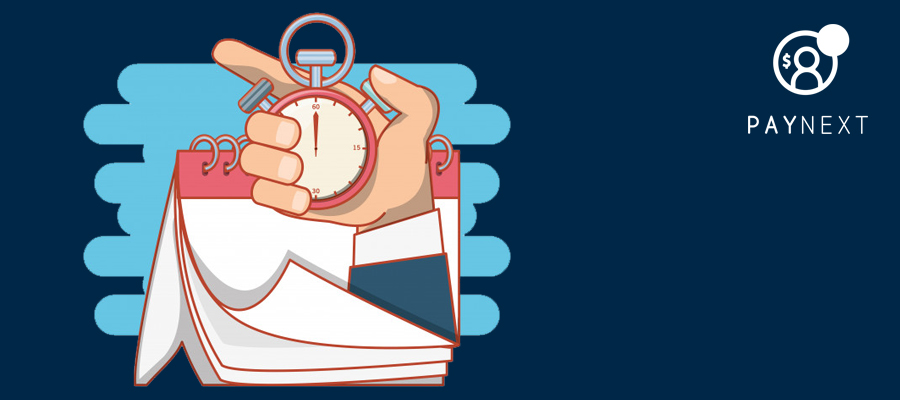 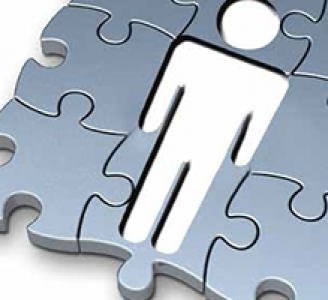 Es calificable de negligencia el ausentismo injustificado a las sesiones del MCP-ES, así como el incumplimiento de las comisiones o encargos establecidos por el MCP-ES o su Comité Ejecutivo.
* Según Artículo 7 del Código de ética
Representación por sector en Asambleas
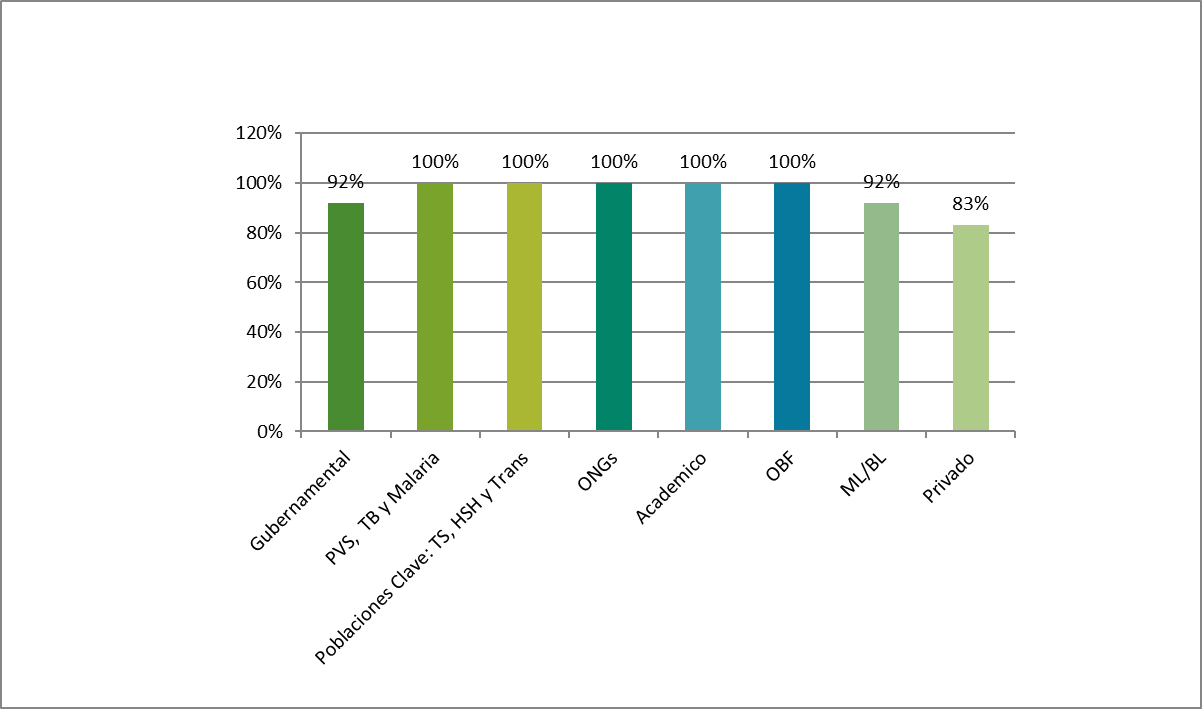 * Reporte del 01 de enero al 31 de diciembre del 2018
Comparativo asistencia representante propietario y suplente
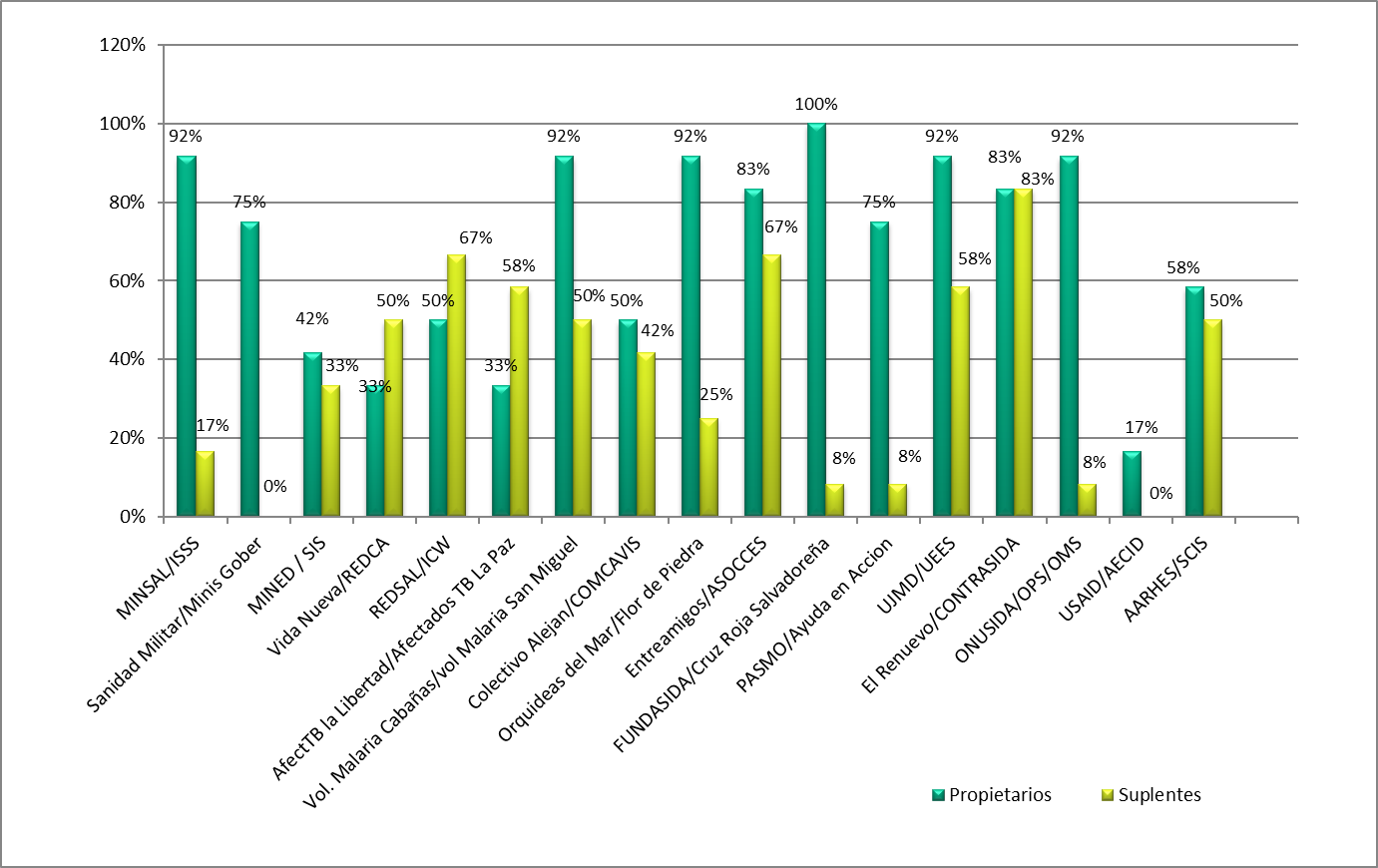 * Reporte del 01 de enero al 31 de diciembre del 2018
Perfil del Delegado
Definido por el sector
Propuesta de Metodología para Votación
Propietario
Verificar que los participantes estén debidamente registrados en la lista de asistencia del evento.
Identificar a las personas que corresponden al sector. 
Identificar a los observadores del proceso.
Proponer a las entidades a nominar, que sean elegibles para el proceso en primera instancia para representante propietario. 
Se entregan boletas de votación para ejercer voto secreto, a un representante por entidad.
Se hace conteo de votos por entidad.
La entidad con mayoría de votos será la representante propietaria.
Propuesta de Metodología para Votación
Suplente:

Proponer a las instituciones a nominar, que sean elegibles para el proceso para representante suplente. 
Se entregan boletas de votación para ejercer voto secreto, a un representante por institución.
Se hace conteo de votos por institución.
La institución con mayoría de votos será la representante propietaria.

* De haber un empate de votos, se hará segunda ronda de votación.
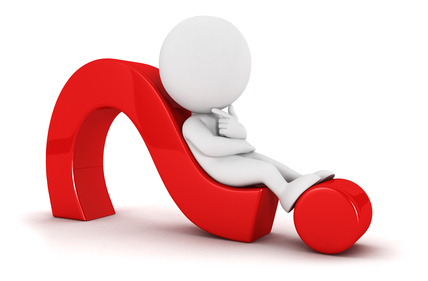 COMENTARIOS
PREGUNTAS?
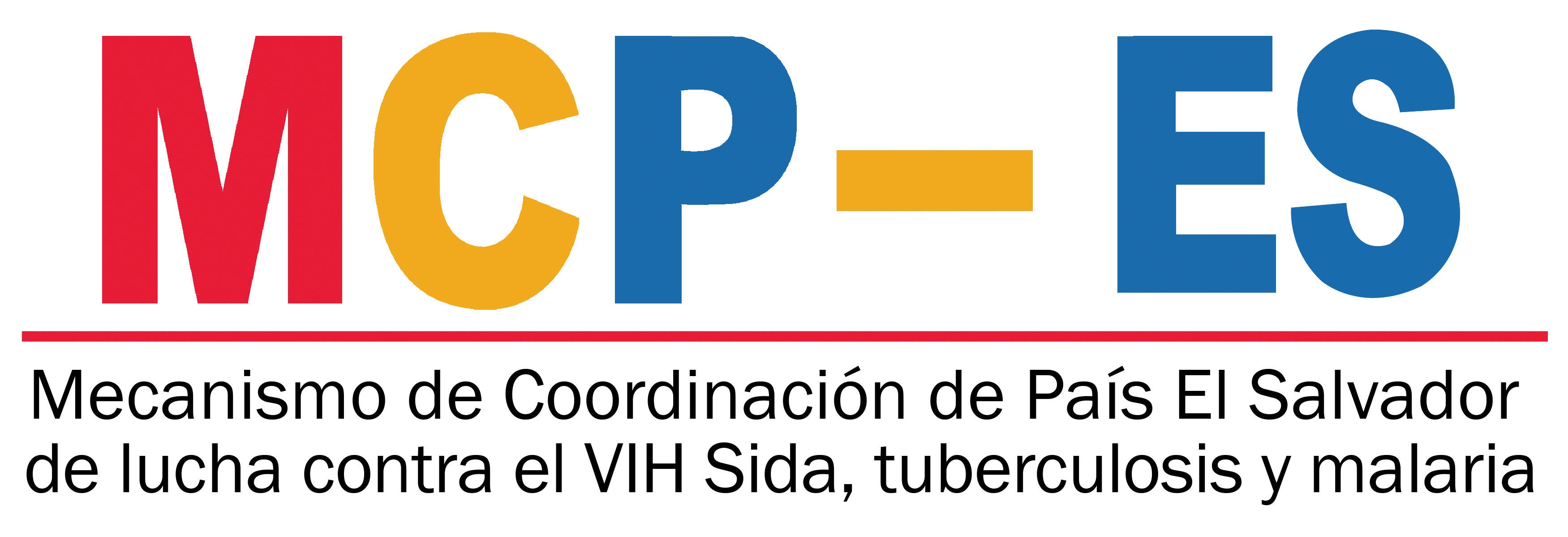 Contribuyendo a la sostenibilidad de la respuesta nacional del VIH, la tuberculosis y la malaria en El Salvador
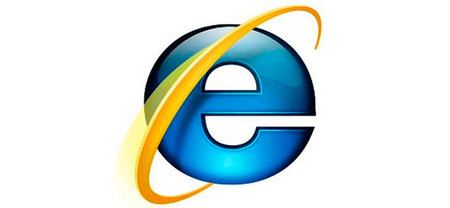 www.mcpelsalvador.org.sv
www.facebook.com/MCPES2002/
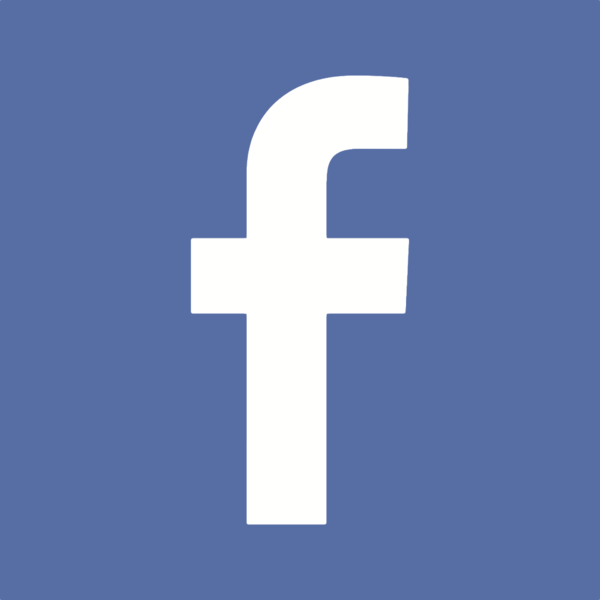 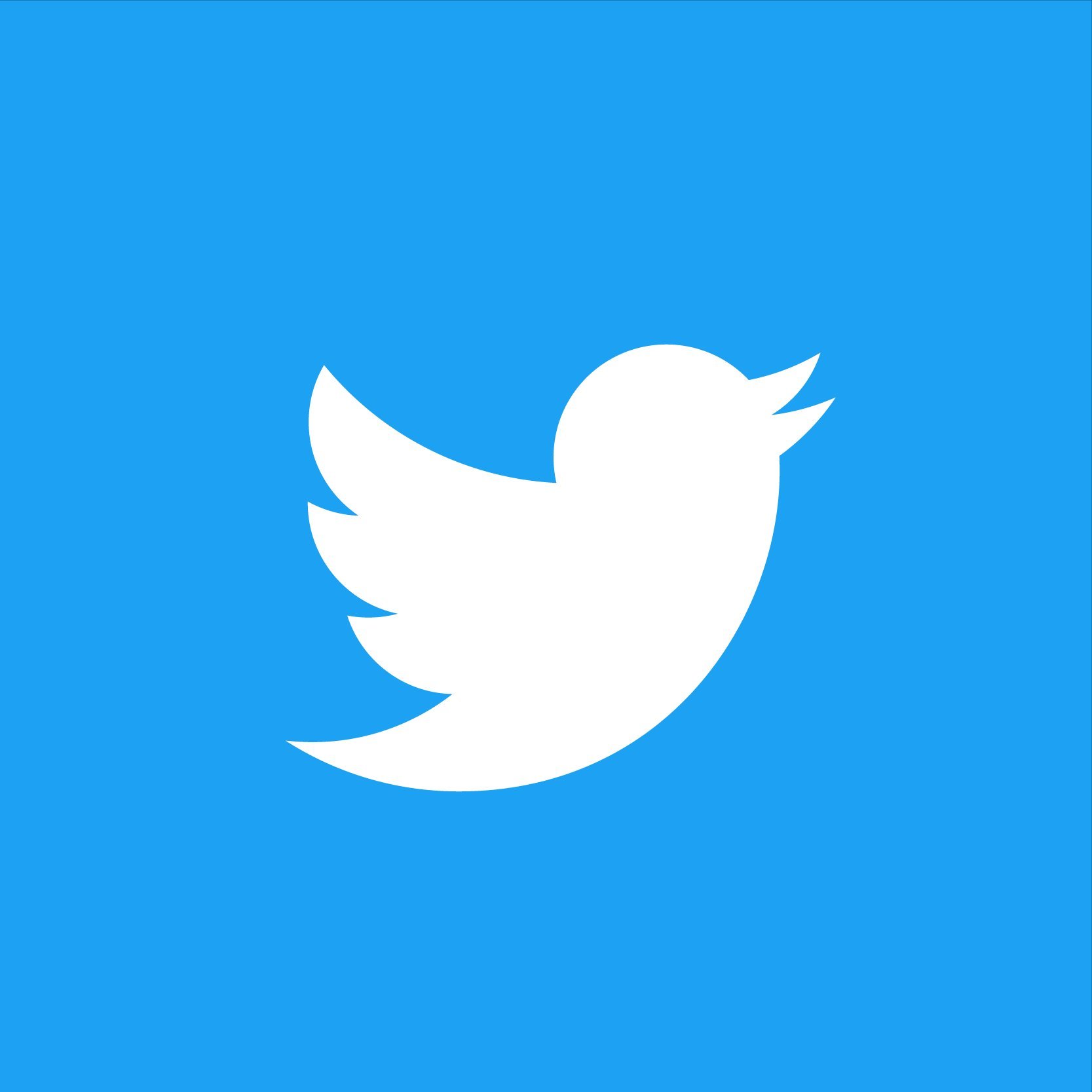 @MCPelsalvador